Home Building By numbers: WALESFEBRUARY 2025
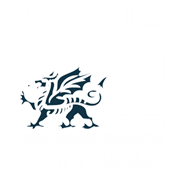 1. Housing Supply
Additional Dwellings 2023/2024: 4,756 new dwellings
2. Socioeconomic contribution of the home building industry
The 4,756 new homes delivered in 2023-24 in Wales 
have:
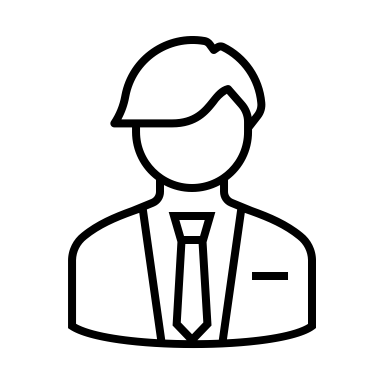 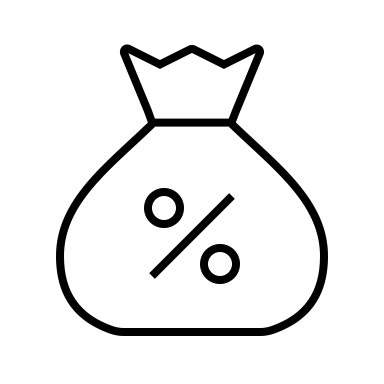 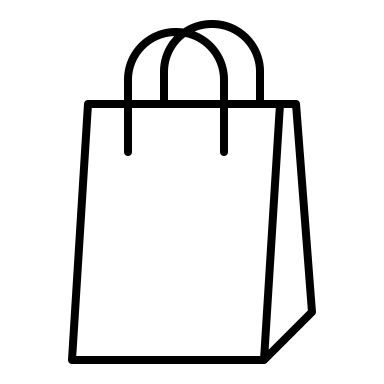 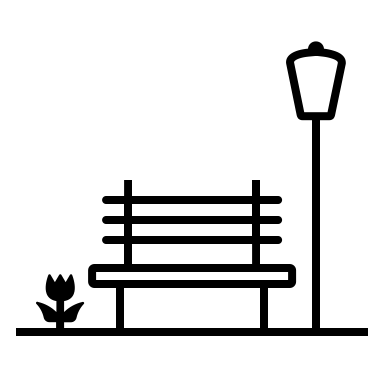 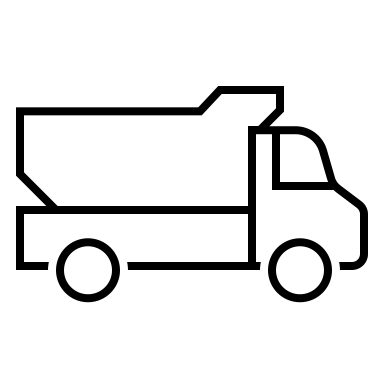 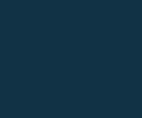 3. Recent planning permissions
The number of units approved in Wales during Q3 2024 totalled 1,593 – 16% higher than the same quarter in 2023, but 18% down from the previous quarter. 
Furthermore, 101 housing projects were granted planning permission in Q3 2024, - a decline of 3% from the same quarter in 2023.
4. Affordable Housing
5. Help to Buy Wales
Help to Buy Wales has been well managed by the Bank for Wales and has resulted in 14,158 properties being bought since its introduction on 2 January 2014. First-time buyers were responsible for over three quarters of all completed purchases. 

The scheme has provided support to lower- and middle-income households. 64% of households had an overall income of £40,000 or less.

On average, every year the scheme has led to investments of £39.3 million in affordable housing, supported 4,400 jobs and generated £240 million in economic activity. 

The scheme has also generated returns to the taxpayer of £6,500 per equity loan on average - £40 million in total – as the value of repaid Government equity loans is higher than their original value.
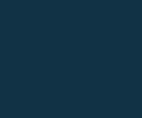 6. Carbon efficiency and energy bill savings of new homes
A key advantage for purchasers of new build homes is that they are considerably more energy efficient than their predecessors. 

94% of new build homes in Wales were rated with an EPC of B or above from September to December 2024, while only 7.9% of existing dwellings reached the same standard. 

New build homes also emit 65% less carbon a year, making heating, hot water and lighting costs 50% cheaper and emitting just 35% of the emissions of the average older property. The average new build buyer in England and Wales saves almost £1,000 a year on energy bills.
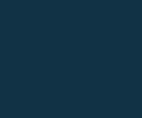 7. Residential property transactions
The total number of residential property transactions in Wales in 2023/24 declined by 18% compared to 2022/23, falling from 53,490 to 43,940.
However, the market is showing early signs of turning a corner. The provisional estimate of the number of residential transactions in Wales in December 2024 (the latest month for which data was available) was 4,390, up 13% from the same month in 2023.
Overall, housing transactions in recent years have been lower than the numbers seen during the 1990s and 2000s. In that period, typically 6-8% of the housing stock would change hands each year. Since 2008, this rate has hovered around 4%.
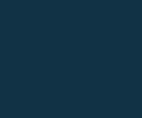 8. New build and wider house prices
The annual percentage change rate for average Wales house prices was +3% in the year to November 2024 (the latest month for which figures are available). This was down from +3.3% in the year to October. As of November 2024, the average property price in Wales was £219,000.

15 of the 22 local authority areas showed an increase in average house prices in the 12 months to November. Blaenau Gwent had the highest growth, where the annual percentage change increased by +8.9% in the 12 months to November 2024. The lowest annual growth was in Gwynedd, where prices decreased by 7.1% in the year to November.

Furthermore, despite some claims to the contrary, new build prices have historically tracked the wider housing market and continue to do so.
9. The home building workforce
HBF’s 2023 census of the on-site home-building workforce has found that:

The onsite homebuilding workforce in Wales is predominately made up of UK/British passport holders, at 95.62%. 
Of the 4.28% of non-British workers, 2.86% were from EU/EEA countries. 
In the UK workforce as a whole, however, non-British workers make up 20% of the workforce. 
94% of the workforce in Wales is male.
The most prevalent age group is 20-29 – making up 30% of respondents. 
Around 58% of the workforce is under 40.

Research undertaken by HBF’s Home Building Skills Partnership has also found that for every 10,000 new homes the industry builds 30,000 new recruits are needed, including 2,500 bricklayers, 2,500 groundwork/plant operatives and 1,000 carpenters.
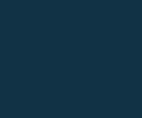 Other key statistics and figures
References
StatsWales
HBF, The Economic Footprint of House Building in England and Wales
Glenigan/HBF, Housing Pipeline Report
StatsWales
HBF, Securing Futures: The Success and Impact of Help to Buy Wales and Stats Wales
HBF, Watt a Save energy efficiency data and MHCLG, Energy Performance of Buildings Certificates statistical release: England and Wales
HMRC, Monthly property transactions completed in the UK with value of £40,000 or above
HM Land Registry, UK House Price Index summary
HBF, Home Building Workforce Census
 HBF and Competition and Markets Authority Housebuilding Market Study
 HBF/NHBC, Customer Satisfaction Survey
 HBF, Unspent Developer Contributions in England and Wales
HBF, SME State of Play report 2024/25